CHỦ ĐỀ 14
ÔN TẬP CUỐI NĂM
BÀI 71
ÔN TẬP PHÉP NHÂN, PHÉP CHIA
(TIẾT 2)
1
Số
?
a)
14
18
10
20
40
b)
7
8
5
8
4
2
Mỗi con ong sẽ đậu vào bông hoa nào?
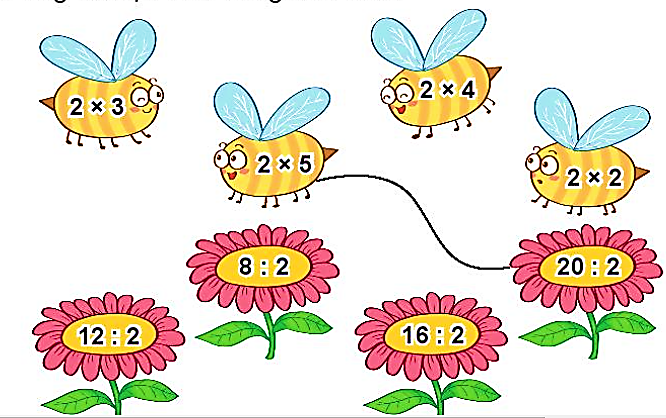 3
Số
?
?
?
– 9
x 6
a)
30
+ 15
?
5
: 2
21
14
?
b)
7
22
Mỗi đợt thi múa rồng có 2 đội tham gia. Hỏi 4 đợt thi múa rồng như vậy có bao nhiêu đội tham gia?
4
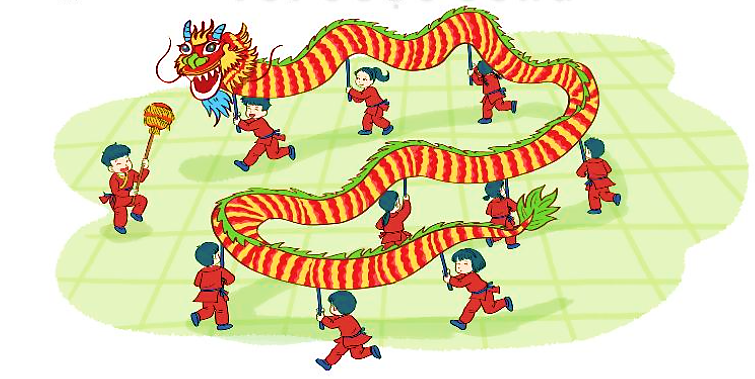 Bài giải
   4 đợt thi múa rồng như vậy có số đội tham gia là:
2 x 4 = 8 (đội)
          Đáp số: 8 đội
Bác thợ mộc cưa một thanh gỗ dài 20dm thành 5 đoạn bằng nhau. Hỏi mỗi đoạn dài bao nhiêu đề-xi-mét?
5
Bài giải
Mỗi đoạn dài số đề-xi-mét là:
20 : 5 = 4 (dm)
	Đáp số: 4dm